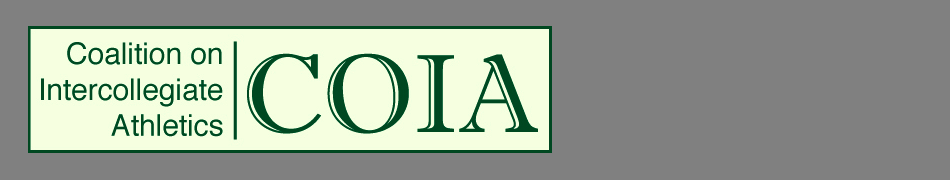 www.thecoia.org
COIA
Joan M. King
Professor
Vice Chair of COIA
     LSU A&M Faculty Senate COIA Representative
History of COIA
began in March 2003

 created by faculty senates of Bowl Championship 
    series conference schools

for purposes of pushing reform in athletics

due to statements by Knight Commission and AAUP

due to data from studies on relevant issues

due to BCS-conference presidents efforts at reform
History of COIA
Historic Goals of COIA
have broad faculty voice in reforms of athletics

 provide ideas to lasting reform

 work with other groups to ensure that athletics 
    enhances the academic mission

result in reform of athletics by the NCAA
Historic Goals of COIA
Historic COIA Reform Categories
Academics

eligibility, admission and academic standards

Student welfare

scholarships, advising, other support, equity, athletics scheduling, practice time limits, engagement on campus

Finances and scale

arms race issues, revenue vs non revenue sports, financial planning, monitoring and reporting, equity between conferences, anti-trust laws, solvency
Historic COIA Reform Categories
Historic COIA Reform Categories
Commercialization

dependency on corporate and media funds conflicting with academic missions or values, corporate sponsorship, dependent on revenue streams outside of institutional control

Governance 

shared governance between faculty, presidents, athletics admins and supervisors/trustees of above related issues
Historic COIA Reform Categories cont.
Current Mission and Vision of COIA
Mission

to promote academic excellence, integrity and 
     student well-being in intercollegiate athletics

Vision

faculty mobilizing faculty to enhance the student 
     athlete experience
Current Mission and Vision of COIA
Current Core Beliefs of COIA
students athletes are students first

academic integrity

scholarship and critical inquiry

diversity and inclusiveness

financial responsibility and sustainability of 
   intercollegiate athletics

transparency and open dialog

protection of student health and safety
Current Core Beliefs of COIA
Membership
currently 57 university faculty senate members

from 10 NCAA FBS conference schools

recently invited all Division IA basketball schools
Membership
COIA Recommended Best Practices
Maintaining lines of communication btw athletics dept. and faculty

Faculty oversight/advisory committee

Visits by athletic director or designee to faculty senate meetings

Encourage meetings or joint committee btw FAR and faculty senate

Foster discussion on topics such as travel schedules, online courses,
     cluster courses

Clarify how FAR interacts with committees
COIA Recommended Best Practices
COIA Recommended Best Practices
Foster atmosphere of shared experiences and value for academia

announce student’s major when student introduced

have faculty appreciation at athletic events

have faculty member serve as honorary coach

have faculty shadow a student athlete to see what life is like

tag academic departments on athletics social media

encourage general sharing meetings
COIA recommended Best Practices cont.
COIA Recommended Best Practices
Foster atmosphere of shared governance and transparency

include faculty governance on selection of FAR

have athletics oversight/advisory committee

share athletics information with faculty governance: budget, 
    GSR, NCAA performance

work together to understand which classes student athletes 
    are drawn to, review practice hour restrictions and times

include faculty senate involvement on athletic surveys, 
     planning committees, oversight, Title IX plans
COIA Best Practices part 3
Current Issues for Athletics and Student Athletes
Pay for Play

	COIA against extra compensation

	will erode amateurism

	would cause unfair advantages for some schools

	lead to improper recruiting and transfer inducement

	students burdened with choices related to financial gain
	vs. academic achievement
Current Issues for Athletics and Student Athletes
Gambling on College Sports

https://www.cbsnews.com/news/sports-betting-the-basics-60-minutes/

https://www.nola.com/news/politics/elections/article_3d511745-a768-534b-8fcf-0ecafa580c3d.html
Gambling on College Sports
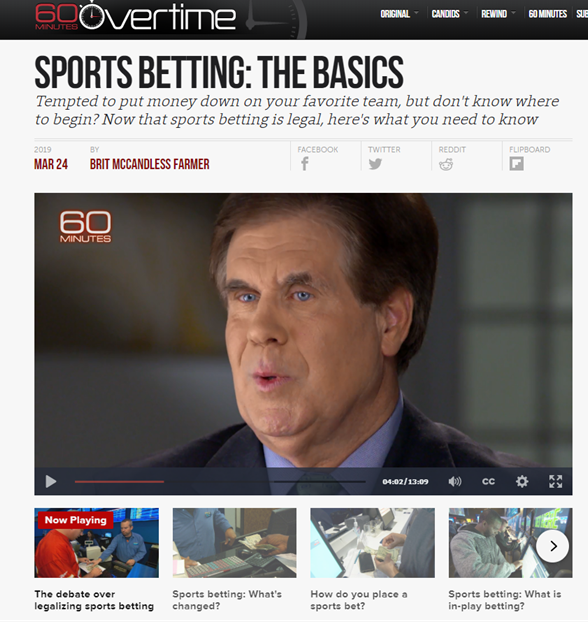 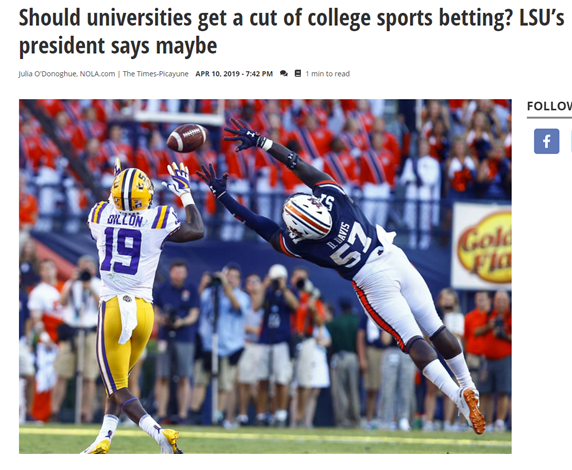 Questions?
Questions?